Les adjectifs
Yazan khdairat
Élégant (ms)élégante (fs)
Qui a de l'aisance, de la grâce dans ses manières, son habillement
Gros (ms), Grosse(fs)
Qui dépasse la moyenne de sa catégorie, en volume, en épaisseur
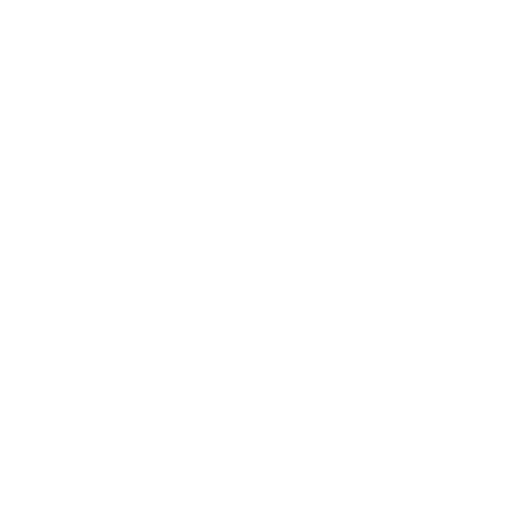 heureux, heureuseQui jouit du bonheur
généreux, généreuse
Qui est doué de sentiments nobles, d'indulgence, de magnanimité, qui est prêt à faire le bien ; qui dénote la générosité ; dévoué, désintéressé, noble
MAYBE YOU NEED TO DIVIDE THE CONTENT
joli, jolie
beau, belle
Dont la vue procure du plaisir, de l'agrément, qui séduit par sa grâce, son charme
Qui suscite un plaisir esthétique d'ordre visuel ou auditif
MAYBE YOU NEED TO DIVIDE THE CONTENT
laid, laide
mauvais, mauvaise
Dont l'aspect heurte le sens esthétique
Se dit d'une saison, du temps caractérisés par les intempéries
Qui comporte des erreurs, n'est pas conforme à la norme, à la logique, à l'exactitude, etc.
méchant, méchante
Qui fait intentionnellement du mal à autrui, qui cherche à nuire
gentil, gentille
Aimable, complaisant, plein de bons sentiments à l'égard d'autrui ; qui manifeste ce caractère ; délicat
bon, bonne
Qui, dans son genre, présente des qualités supérieures à la moyenne
grand, grande
Indique une dimension relative en étendue, en hauteur ou en longueur
jeune
Qui est peu avancé en âge
âgé, âgée
Qui a déjà un certain âge, vieux
vieux, vieille
Qui est très avancé en âge, dans la dernière période de sa vie
petit, petite
Qui a des dimensions moindres que la taille, les dimensions moyennes
paresseux, paresseuse
Qui marque, indique la paresse, l'indolence
peureux, peureuse
Qui s'effraie facilement, qui est sujet à la peur.
triste
Qui éprouve du chagrin
idiot, idiote
Qui est dépourvu d'intelligence, de bon sens
AWESOME WORDS